Reflecting on the Past, Celebrating the Present, Shaping our future together. 
2023 Conference
Leading Effectively During Stressful Times in Financial Aid
Presented by: 
MSFAA Masterclass 2022
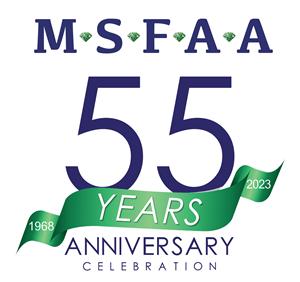 Planned take aways
Who is a leader
What has been stressful for you
What examples of leadership do you use in the office/institution
Tools to take forward
Lead in your office!
Slido QR Code
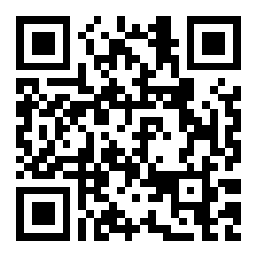 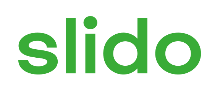 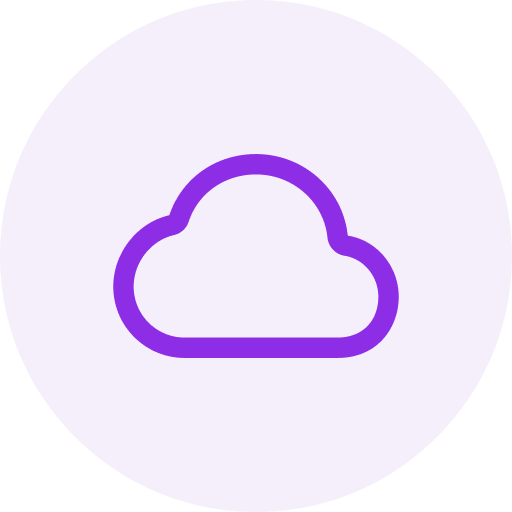 What is a word that describes leadership?
ⓘ Start presenting to display the poll results on this slide.
Leadership
Anyone can be a leader
Positive mindset
Thrives on challenges
People/relationship-centered
Connection with the team 
Looks for the good
Encouraging and inspiring
Shares leadership and recognition
Empowers others
Fully present
Flexible and adaptable
Approachable and builds trust
Authentic, empathetic, and transparent
Self-aware
Accountable
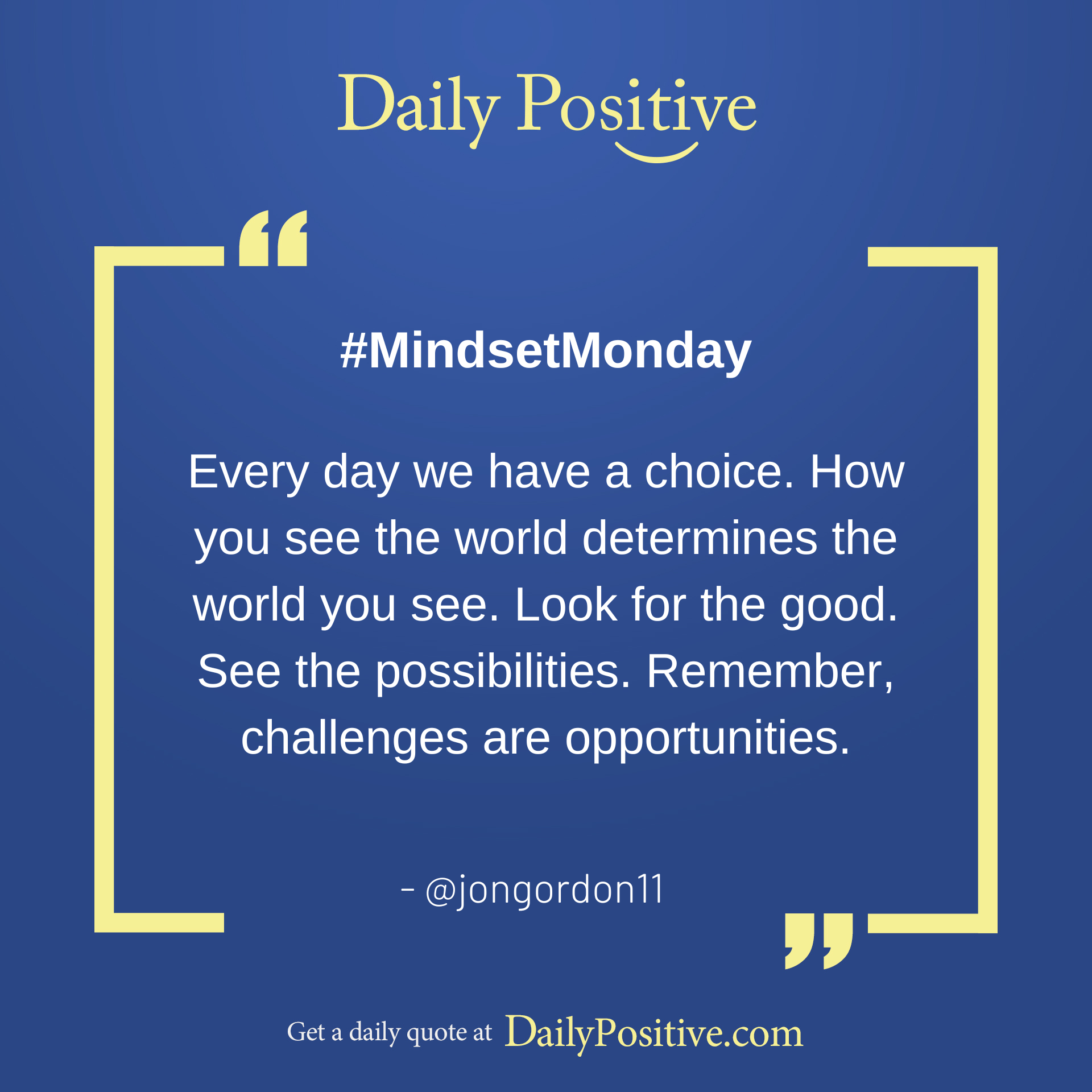 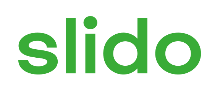 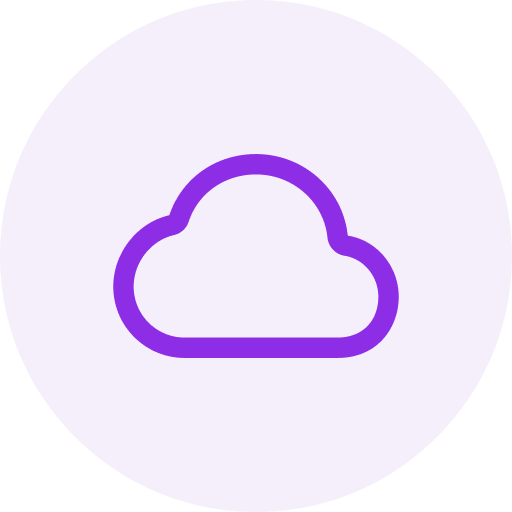 What causes you stress?
ⓘ Start presenting to display the poll results on this slide.
Tools and techniques to mitigate stress
Delegate responsibilities
Ask for help
Breakup large tasks into smaller, more manageable ones
Set healthy boundaries 
Learn how to say “No” or negotiate deadlines
Efficiency
Plan out the day/week/month
Be organized
Prioritize tasks on your checklist
Seek support from professional relationships and mentors
Narrow your focus
Know what is most important and attainable
Cultivate a positive attitude
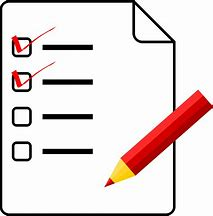 [Speaker Notes: Self-awareness is key
Recognize stress
How does stress feel in your body?
Tight shoulders, jaw, or muscles
Headache
Stomach pain
Tiredness
Feeling overwhelmed
Increased heart rate
Know your what triggers stress
Identify coping techniques
How do you currently cope with stress? Is your technique effective?
How can you modify your coping technique to better handle stress?
Know what you can control and what is outside of your control
Example: You may not be able to control how much work you have but you can exercise control by delegating, prioritizing, and negotiating due dates]
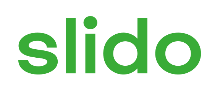 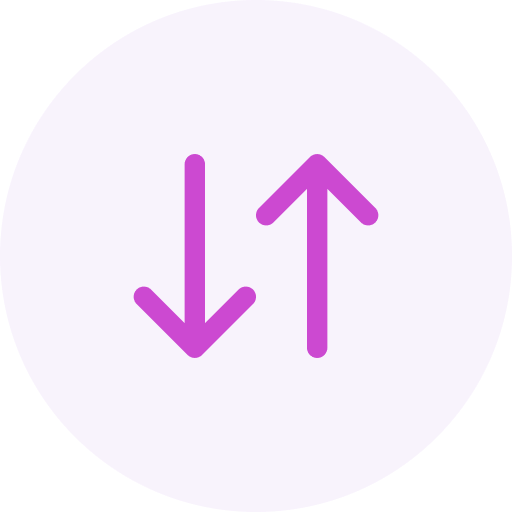 How stressful do you find financial aid during non-peak time?
ⓘ Start presenting to display the poll results on this slide.
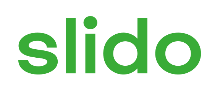 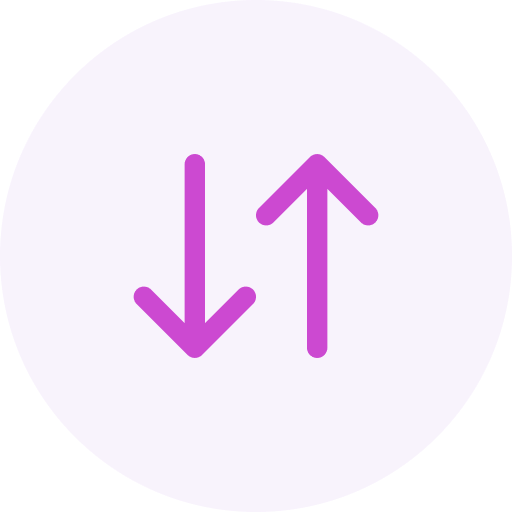 How stressful do you find financial aid during peak time?
ⓘ Start presenting to display the poll results on this slide.
Reducing stress in the office environment
Be an empathetic leader who listens/responds to the needs of team members
Build in regular breaks
Desk coverage when a stress break is needed
Teamwork and collaboration on tasks
Have a contingency plan and backup
Office lunches/potlucks/celebrations
Walking meetings or periodic walk breaks
Challenge your team members but do not overwhelm 
Give employees a voice in how their work is performed
Ensure the availability of adequate resources and training, remove barriers, and clarify priorities
Organize non-work-related team events
Reassess workloads
Promote work-life balance
e
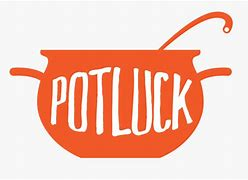 [Speaker Notes: Empathetic leaders 
   Know their team members (external and internal concerns)
Help their team members avoid burnout
Advise and guide
Foster cooperation 
Offer opportunities for growth and promotion]
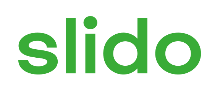 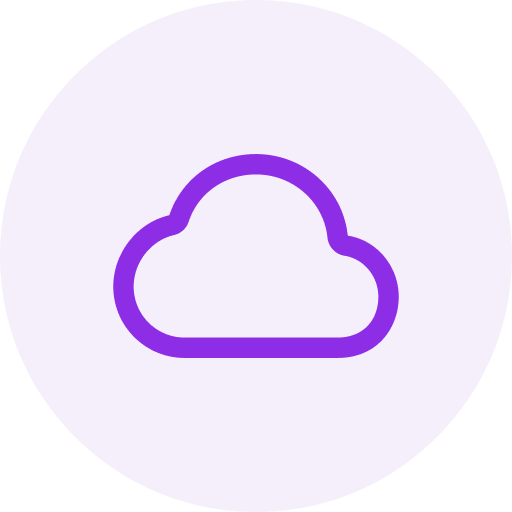 What do you do to deal with stress?
ⓘ Start presenting to display the poll results on this slide.
Work-Life balance & self-care
Use vacation and sick time
Focus on family, friends, and yourself outside work hours
Enjoy lunch away from the desk and work
Adopt a healthy lifestyle of 
staying active, especially running or walking in nature
eating nutrient-dense foods and staying hydrated
adequate sleep
Regulate with breathing exercises
Practice mindfulness-based techniques 
  like meditation, yoga, and gratitude 
  journaling 
Enjoy hobbies outside of work
Spend time with people you care about
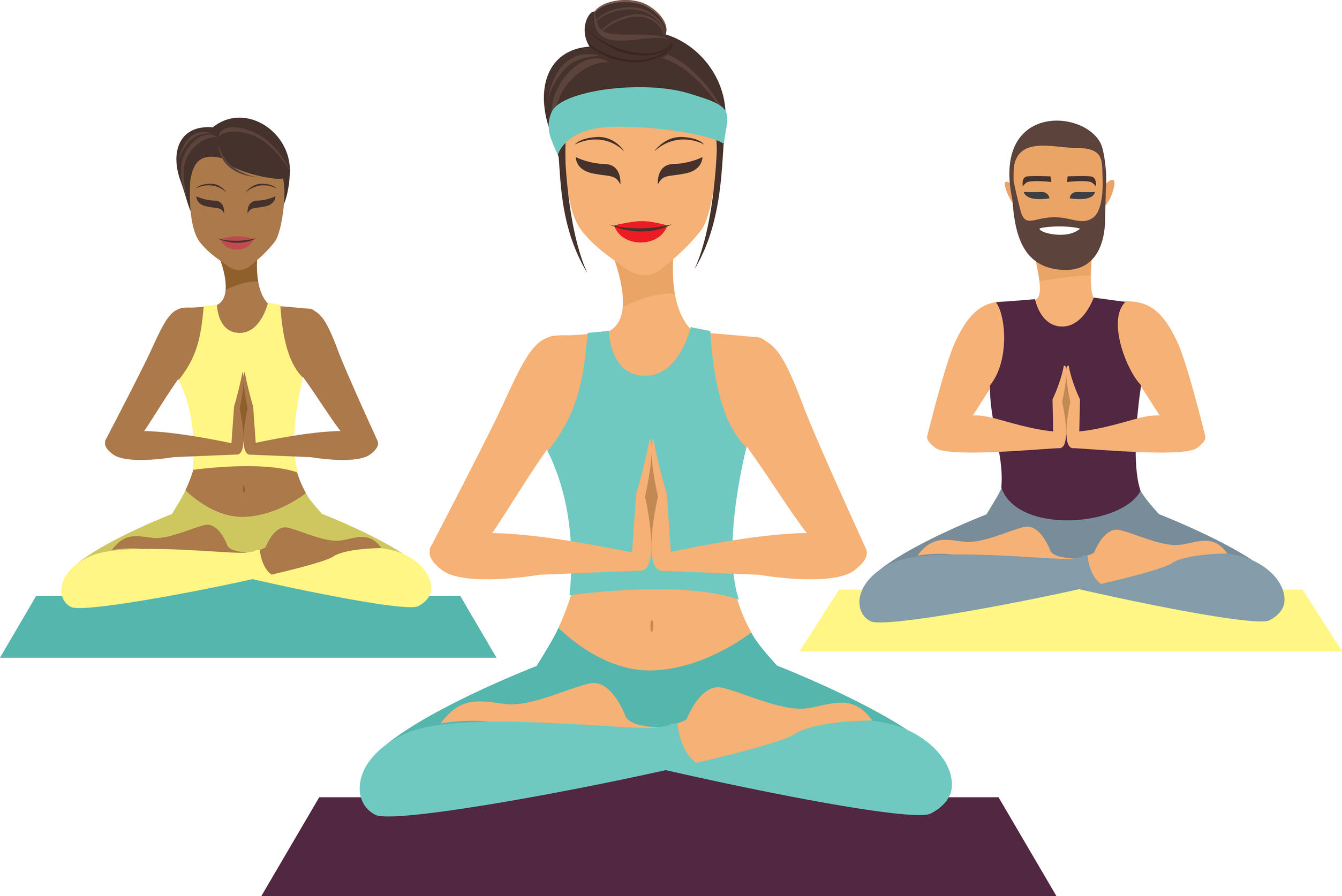 [Speaker Notes: Toxic stress is pervasive in the financial aid industry and can negatively impact your focus, productivity, and the way we engage with others
Stressors can be internal (drive to perform well) or external (job demands and deadlines)
Managing stress is critical in leadership
Impacts the mind and body
Can derail your career goals
Blocks ability to truly connect with others
Effective leaders must learn to manage their own stress first before coaching others
Human beings are attuned to the emotions of others
Stress is contagious
The first step is to acknowledge your stress
Mindfulness-based techniques help to center, ground, and add clarity]
CliftonStrengths and other assessment tools
Administering insights
Explanation of why
Clarification on how
Not related to performance evaluation
Team building opportunity
Insights on how to approach work/life
Insights on how to manage individually and as a team
Follow through
Any Questions?
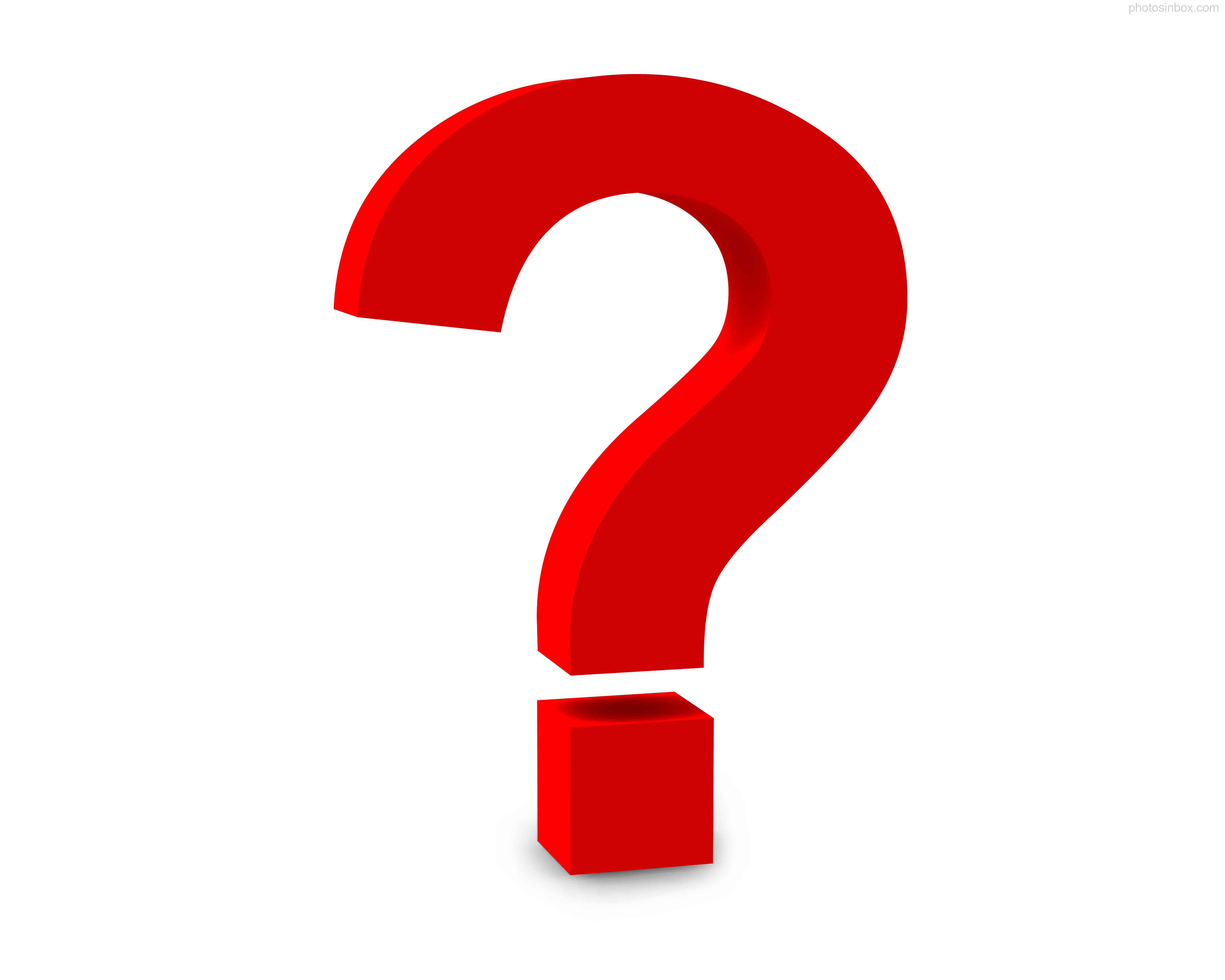